English A: Language and Literature
Assessment: A Short Introduction
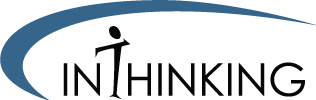 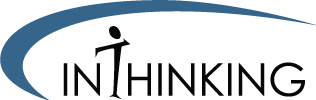 What is assessed at Standard Level (SL)
External Assessment

Paper 1: guided textual analysis – 1 hour 15 minutes – 20 marks – 35%

Paper 2: comparative essay – 1 hour 45 minutes – 30 marks – 35%

Internal Assessment

Individual Oral – 15 minutes – 20 marks – 30%
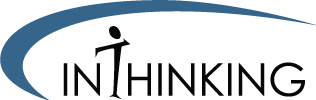 What is assessed at Higher Level (HL)?
External Assessment

Paper 1: guided textual analysis – 2 hours 15 minutes – 40 marks – 35%

Paper 2: comparative essay – 1 hour 45 minutes – 30 marks – 25%

Higher Level essay – 20 marks – 20%


Internal Assessment

Individual Oral – 15 minutes – 20 marks – 20%
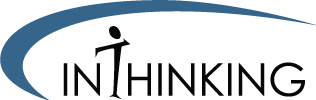 What are the marking criteria at SL?
External Assessment

Paper 1: Guided textual analysis

Criterion A: Understanding and interpretation (5 marks)

Criterion B: Analysis and evaluation (5 marks)

Criterion C: Focus and organization (5 marks)

Criterion D: Language (5 marks)
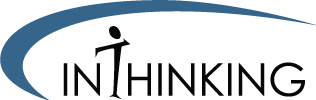 What are the marking criteria at SL?
External Assessment

Paper 2: Comparative essay

Criterion A: Knowledge, understanding and interpretation (10 marks)

Criterion B: Analysis and evaluation (10 marks)

Criterion C: Focus and organisation (5 marks)

Criterion D: Language (5 marks)
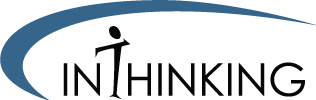 What are the marking criteria at SL?
Internal Assessment

Individual oral

Criterion A: Knowledge, understanding and interpretation (10 marks)

Criterion B: Analysis and evaluation (10 marks)

Criterion C: Focus and organisation (10 marks)

Criterion D: Language (10 marks)
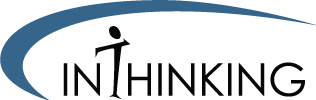 What are the marking criteria at HL?
External Assessment

Paper 1: Guided textual analysis

Criterion A: Understanding and interpretation (5 marks)

Criterion B: Analysis and evaluation (5 marks)

Criterion C: Focus and organization (5 marks)

Criterion D: Language (5 marks)


N.B. HL students write responses to 2 texts. Hence, the total possible marks for the paper is 40 (i.e. 2 x 20 marks)
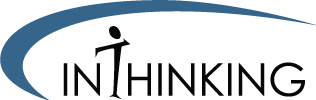 What are the marking criteria at HL?
External Assessment

Paper 2: Comparative essay

Criterion A: Knowledge, understanding and interpretation (10 marks)

Criterion B: Analysis and evaluation (10 marks)

Criterion C: Focus and organisation (5 marks)

Criterion D: Language (5 marks)
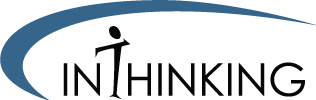 What are the marking criteria at HL?
External Assessment 

Higher Level essay

Criterion A: Knowledge, understanding and interpretation (5 marks)

Criterion B: Analysis and evaluation (5 marks)

Criterion C: Focus, organisation and development (5 marks)

Criterion D: Language (5 marks)
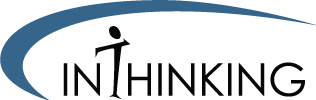 What are the marking criteria at HL?
Internal Assessment

Individual oral

Criterion A: Knowledge, understanding and interpretation (10 marks)

Criterion B: Analysis and evaluation (10 marks)

Criterion C: Focus and organisation (10 marks)

Criterion D: Language (10 marks)
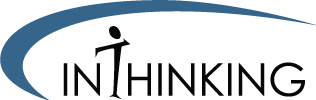 What is the difference between external    assessment and internal assessment?
External assessment components are marked by IB examiners (i.e. most often, experienced IB teachers). Paper 1, Paper 2, and the Higher Level essay are all externally assessed. Paper 1 and Paper 2 are completed as examinations at the end of the second year of the IB Diploma (in May for schools registered for northern hemisphere examinations, and in November for schools registered for southern hemisphere examinations).

Internal Assessment is marked by class teachers. These marks may be moderated within departments prior to submission to the IB. Submitted marks are moderated by IB examiners (who listen to a sample of Individual orals selected by and submitted to the IB). 

Dates for submission for the Higher level essay (external assessment) and the Individual oral (internal assessment) are set by the IB. These dates are published to IB Coordinators who share this information with teachers. Schools, in turn, set internal deadlines prior to the final IB deadline for submission.
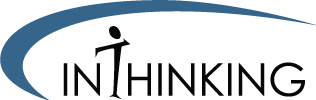 English A: Language and Literature
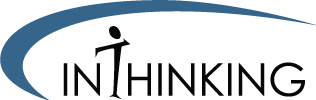 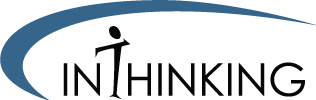